20XX
防拐骗安全教育班会
https://www.ypppt.com/
遇到不认识的人！
怎么办？
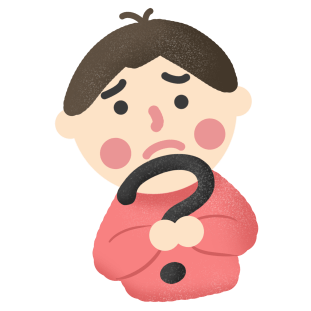 当不认识的人和你说话不
要相信。应赶快离开
01
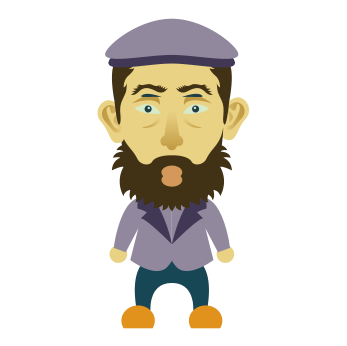 到第二大街怎么走
可以带我去吗？
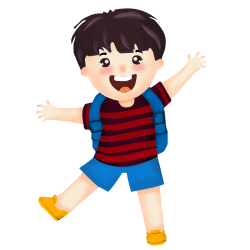 不要吃陌生人给的任何东
西，更不要和陌生人走。
02
小朋友，好吃的糖果给你~
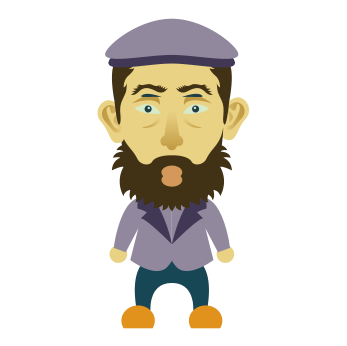 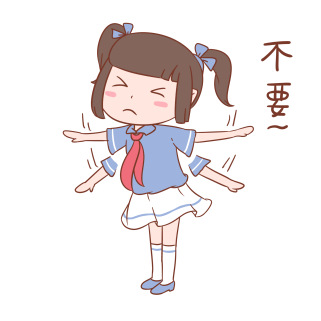 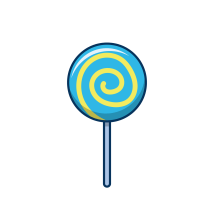 识别坏人的误区
误区一、长得和善就是好人
不要单从穿着，年纪判断一个人是好是坏。有时候！穿着整洁的人不一定是好人，年长和善的老人也可能会犯罪。
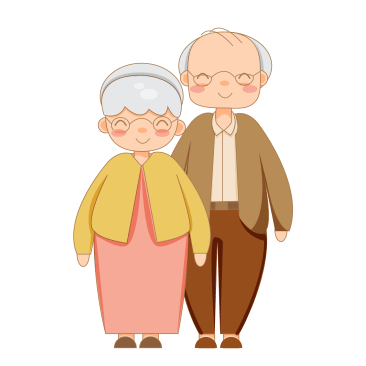 误区二、坏人都是男性
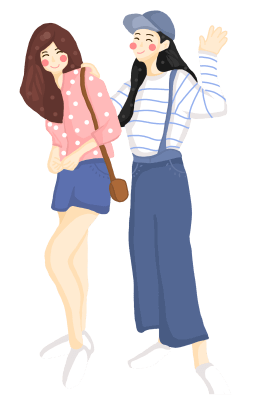 有调查显示名女性罪犯的比例组建呈上升趋势。大家千万不要印象中“阿姨比叔叔文明”滴对陌生的成年女性放松警惕。不要随便接受陌生女性的食物玩具等。
记住!
只要是对方是陌生人，无论对方长成什么样都不要和对方走。
坏人惯用的伎俩
几乎没有坏人将“坏”字写在自己脸上，从表面上看，我们很难分辨出谁是好人，谁是坏人。因此，要预防拐骗，绑架，大家就要熟悉坏人经常使用的小伎俩。
假装求救
伪装身份
威逼利诱
假装求救
1
有些坏人会利用儿童的同情心来进行诱拐活动。如果陌生人说找不到路，请你帮他带路，或者他丢了东西，请你帮他找东西，这个时候大家要小心，不要上当。
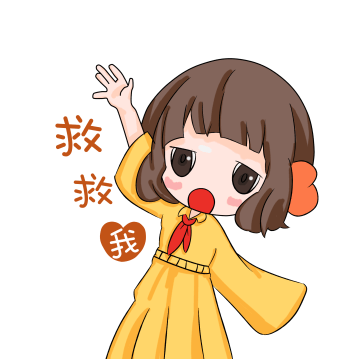 伪装身份
2
有些坏人会伪装成父母的熟人，邻居，警察，快递员，无业管理者等多种身份。然后编故事说带你去见父母，去陌生的地方，或者入室检查等。这个时候大家不要跟陌生人走或给陌生人开门。
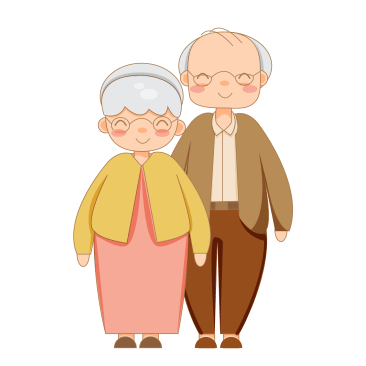 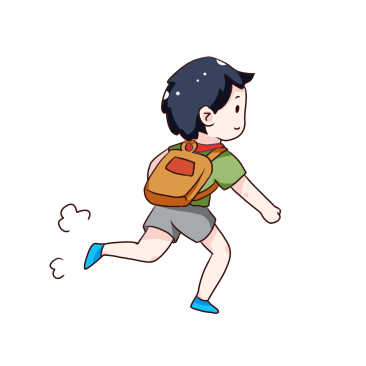 [Speaker Notes: https://www.ypppt.com/]
威逼利诱
有些坏人会用玩具，食物等诱骗儿童上当。
有些坏人则会利用儿童的恐惧心理，通过威吓的方式来拐骗儿童，如果陌生人给你食物，玩具，或者吓唬你说你弄坏了他的东西，要带你走。这个时候要提高警惕，并寻求其他人的帮助。
3
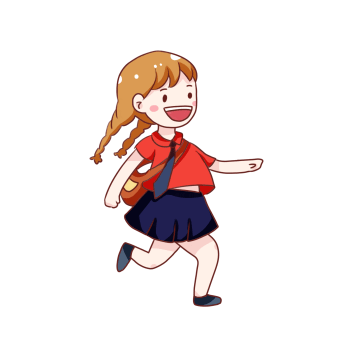 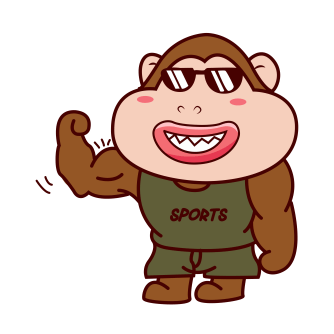 如何防范危险
外出时和家人做好约定
无论去哪里，每次外出都要向家人打招呼，告诉家人自己要去哪里，和谁在一起去做什么，什么时候回家。
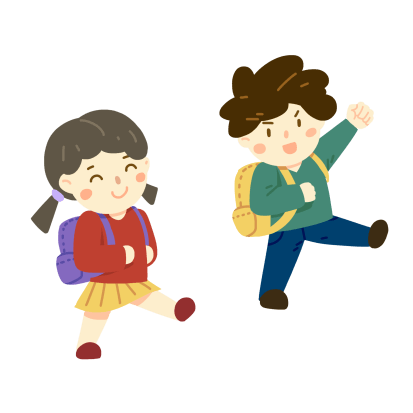 如果无法按时回家打电话告诉家人
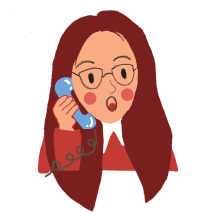 外出活动期间，要掌握好回家的时间，如果无法按时回家，要及时打电话告诉家人。
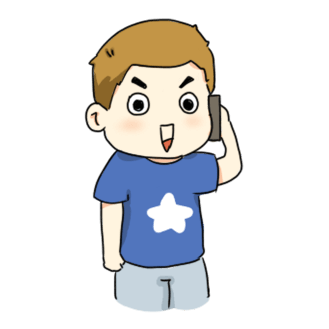 外出时家里没人
如果外出时家里没人，可以给家人留一张便条，告诉他们自己的去向。
2、无人的建筑物，废弃的大楼，空旷的楼顶等偏僻的地方玩耍。
1、如果外出时家里没人，可以给家人留一张便条，告诉他们自己的去向。
不要独自去这些地方
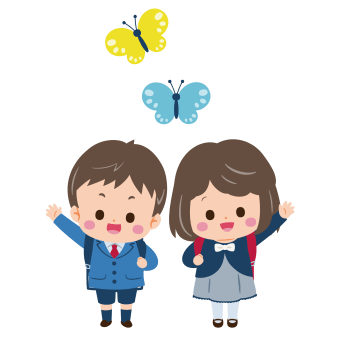 3、公共场所中，加油站，公园，电影院，饭店等。如果想去洗手间，最好有大人或朋友相伴，不要一人独自前往。
4、树林，高速公路，河边，高压电附近，这些地方容易发生迷路，交通事故等意外
和伙伴在一起胜过独自一人
独自一人呆在家里
这时有人敲门！
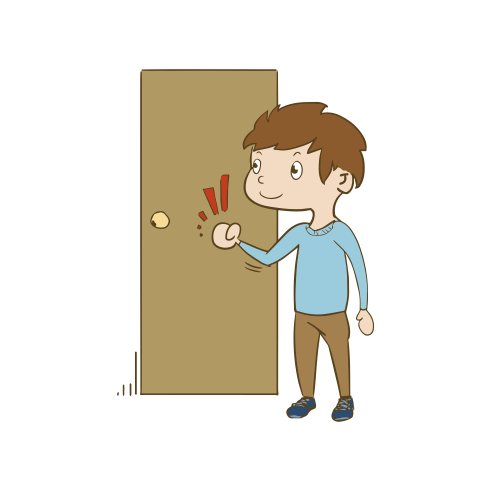 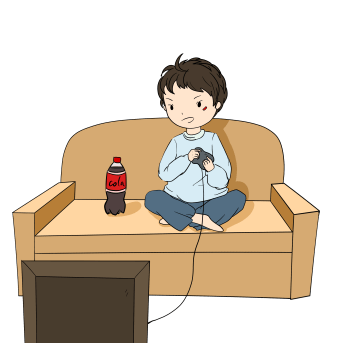 如果门上有门镜，可以先看看门镜外是不是陌生人如果是，不要开门.
隔着门问一问对方是谁，除了家人外，不要给任何人开门。
不予理睬，家装家里没有人
如果陌生人自称是无业，快递，警察，父母的朋友等，可以请他们稍后再来。
如果陌生人赖在门外 不走可以打110报警。
独自在家时要提前做好防护措施
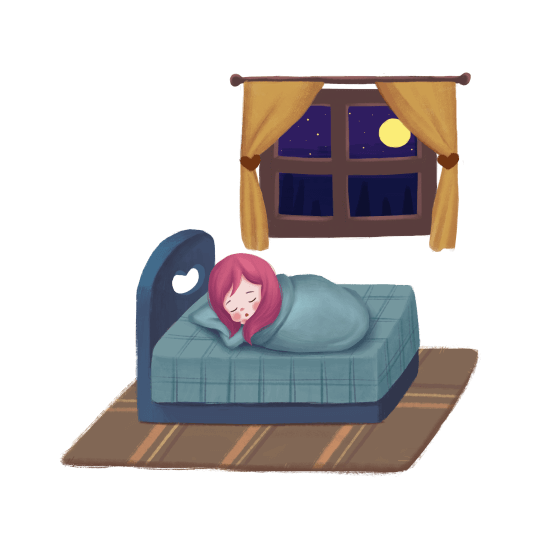 1.将家里的门窗关好，锁好。
2.将家里的电视机打开，如果是晚上，
要拉好窗帘，将房间内的灯全部打开，
营造家中有人的假象。
陌生人,我不理,陌生地,我不去。人给食,要婉拒,安全歌,请牢记。
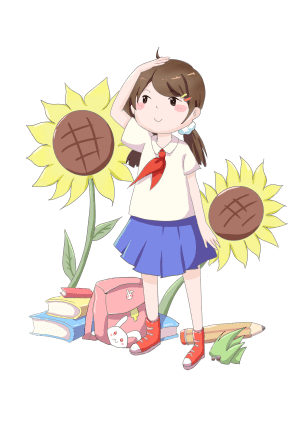 THANKS!
感谢您的观看!
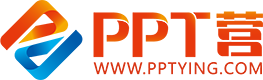 10000+套精品PPT模板全部免费下载
PPT营
www.pptying.com
[Speaker Notes: 模板来自于 https://www.pptying.com    【PPT营】]